BTT
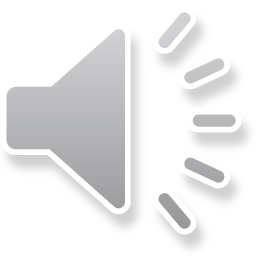 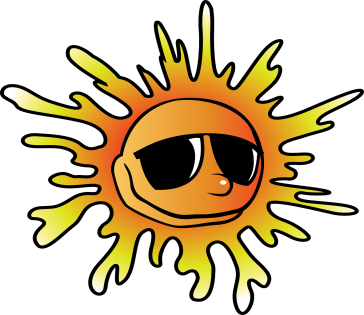 Giải cứu bãi biển
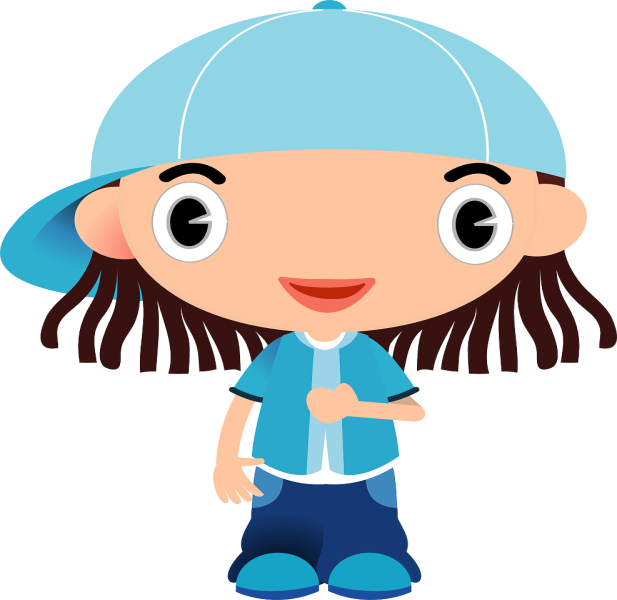 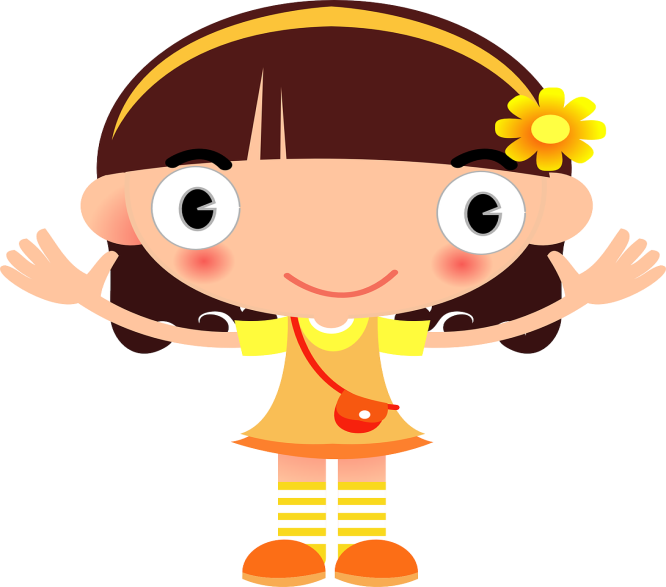 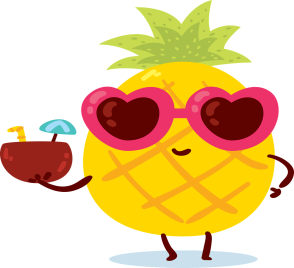 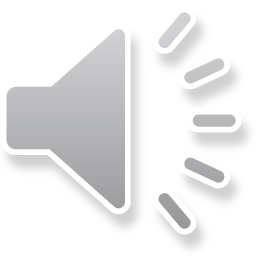 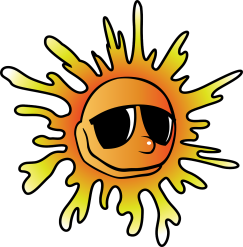 Bãi biển có nhiều rác quá!
Chúng ta cùng nhau dọn dẹp nào!
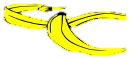 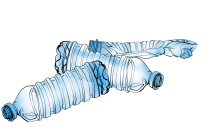 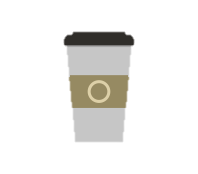 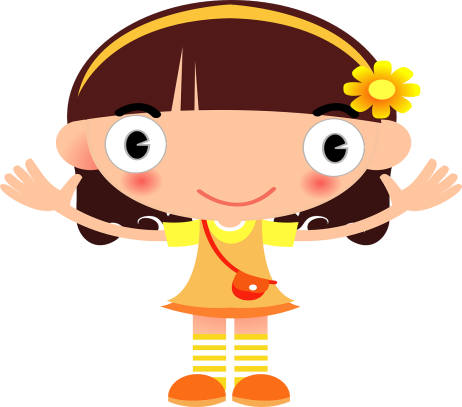 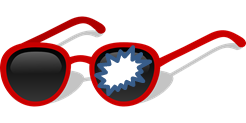 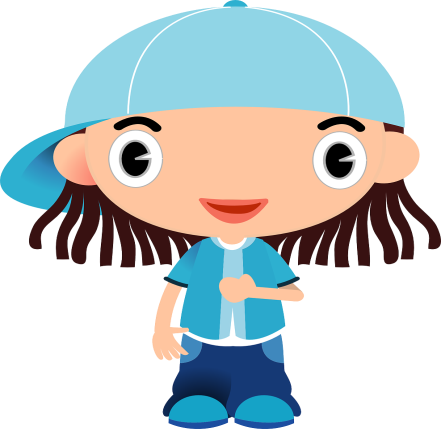 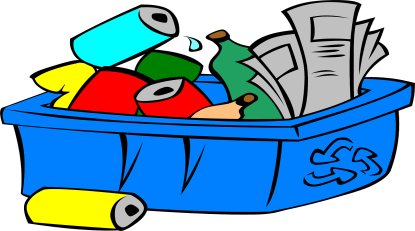 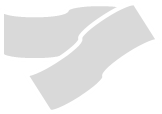 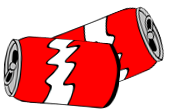 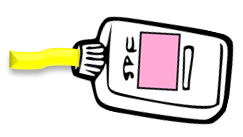 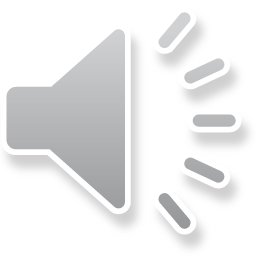 Câu hỏi 1
Đáp án
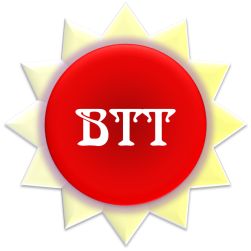 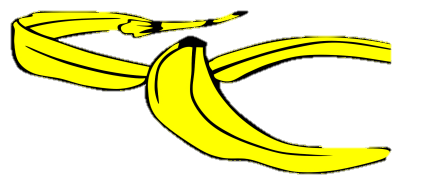 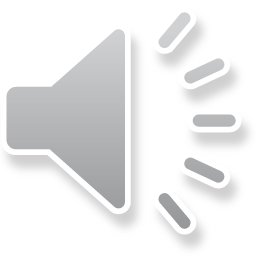 Câu hỏi 2
Đáp án
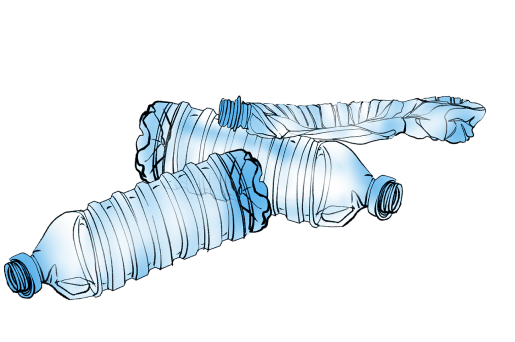 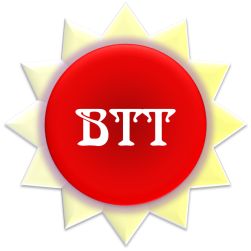 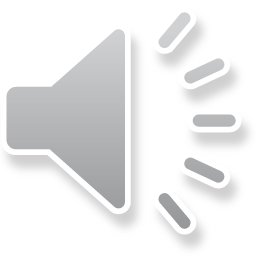 Câu hỏi 3
Đáp án
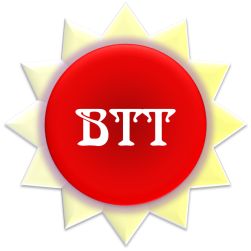 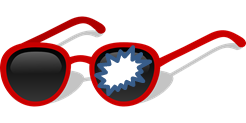 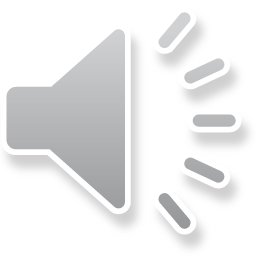 Câu hỏi 4
Đáp án
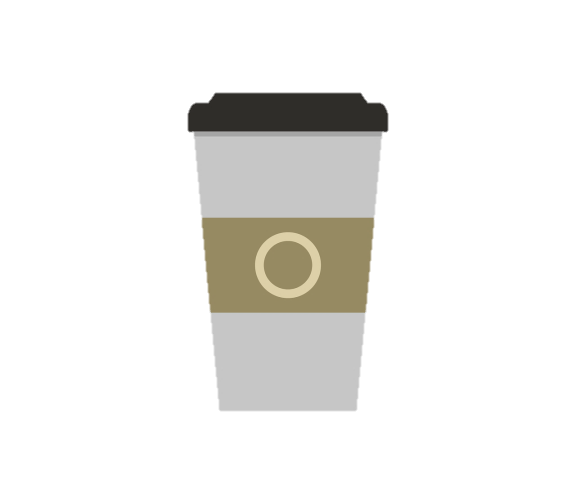 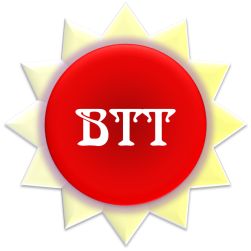 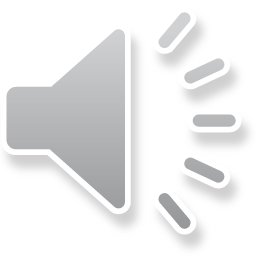 Câu hỏi 5
Đáp án
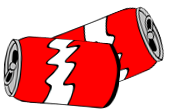 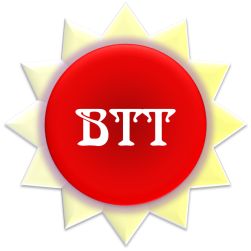 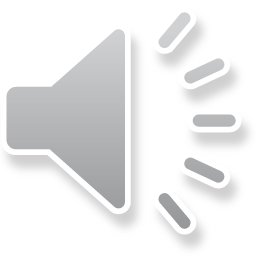 Câu hỏi 6
Đáp án
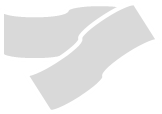 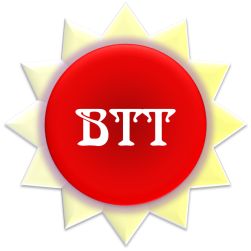 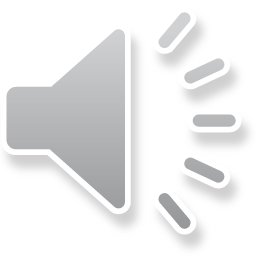 Câu hỏi 7
Đáp án
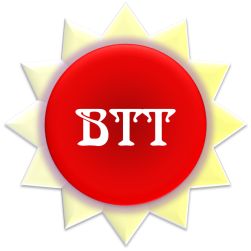 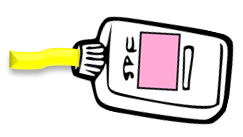 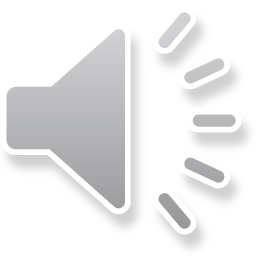 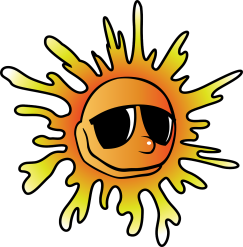 Yeah!!!
Bãi biển đẹp quá!
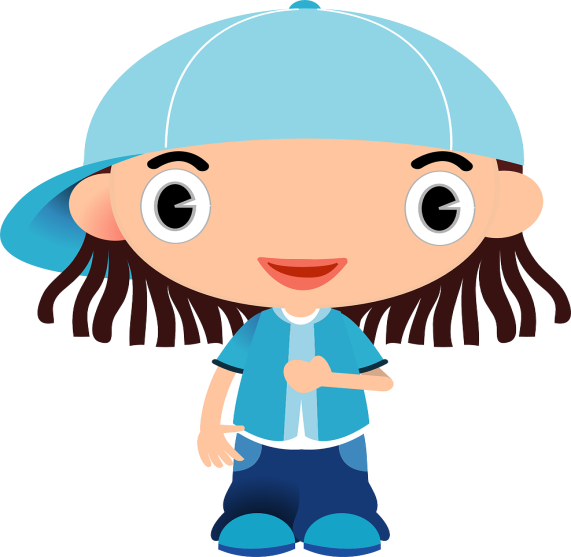 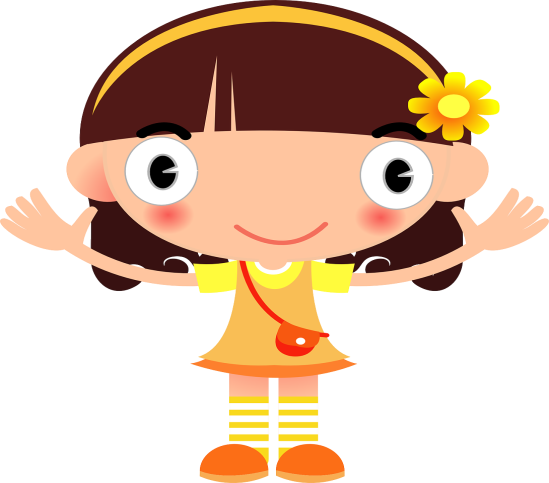 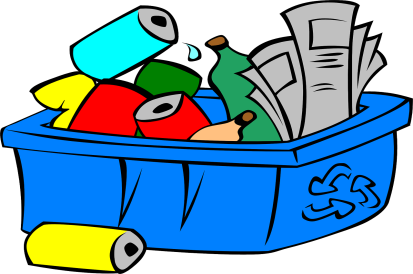 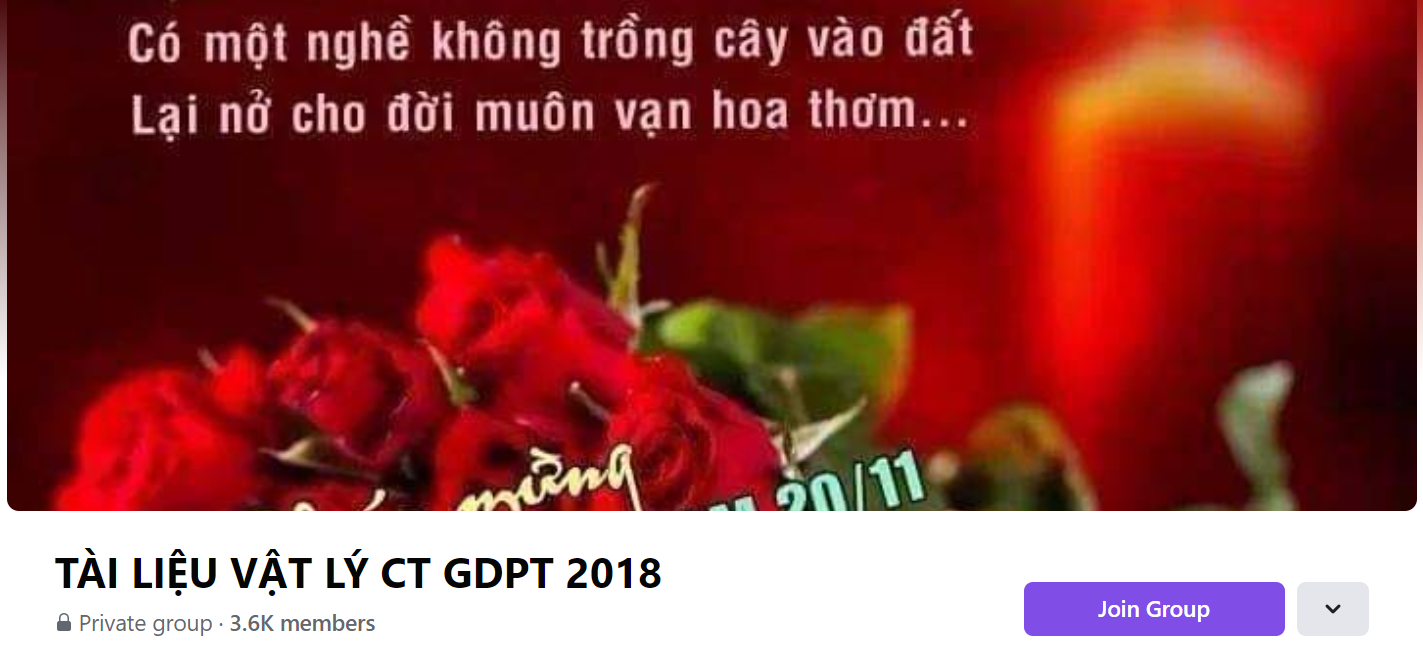 SƯU TẦM: ĐOÀN VĂN DOANH, NAM TRỰC, NAM ĐỊNH
LINK NHÓM DÀNH CHO GV BỘ MÔN VẬT LÝ TRAO ĐỔI TÀI LIỆU VÀ CHUYÊN MÔN CT 2018
https://www.facebook.com/groups/299257004355186